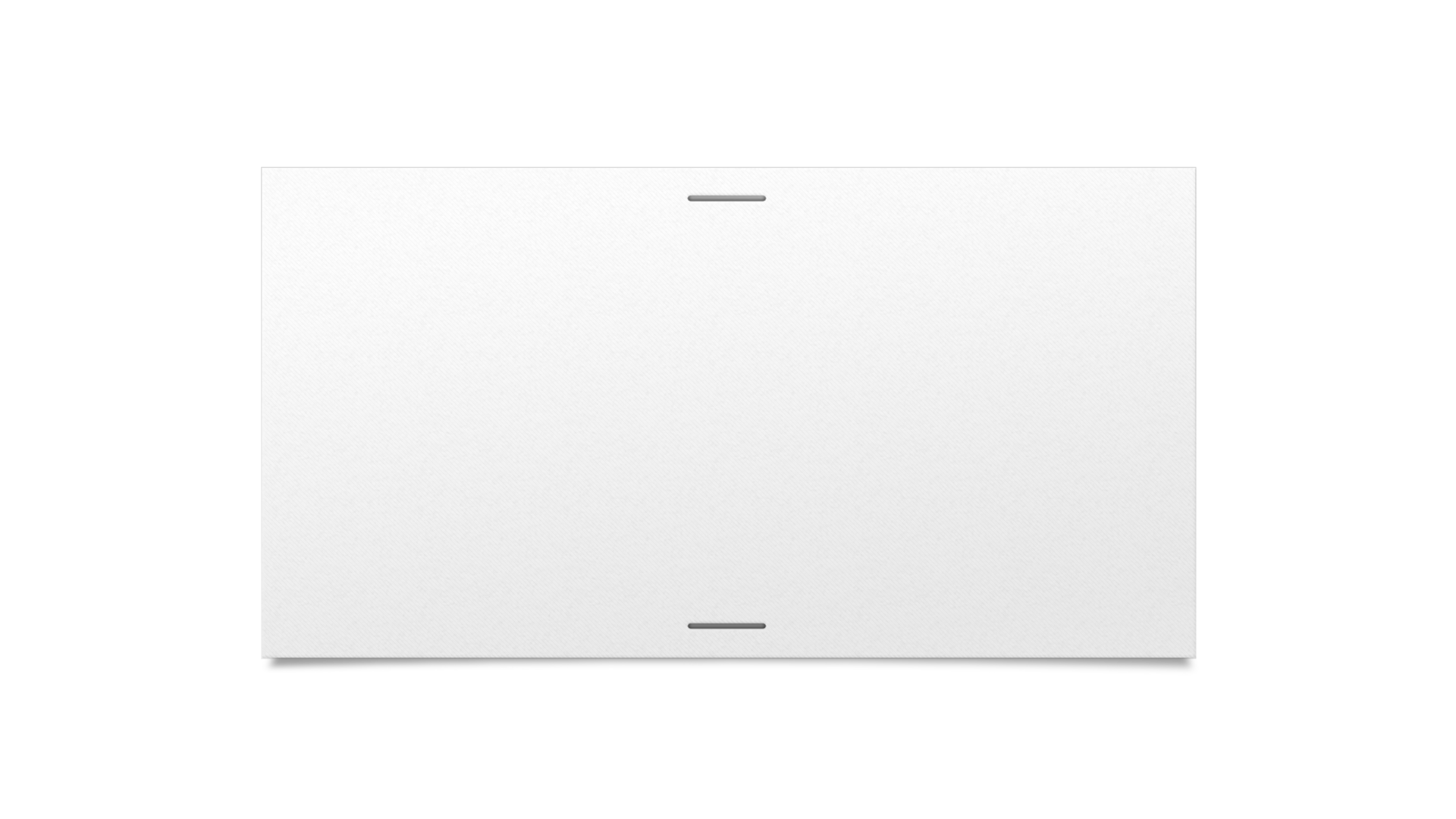 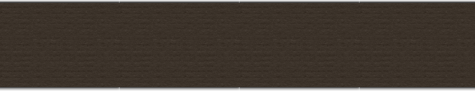 Mr Stink
By David Walliams
Thursday 28th
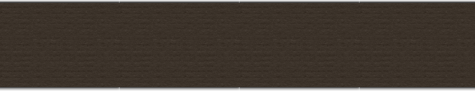 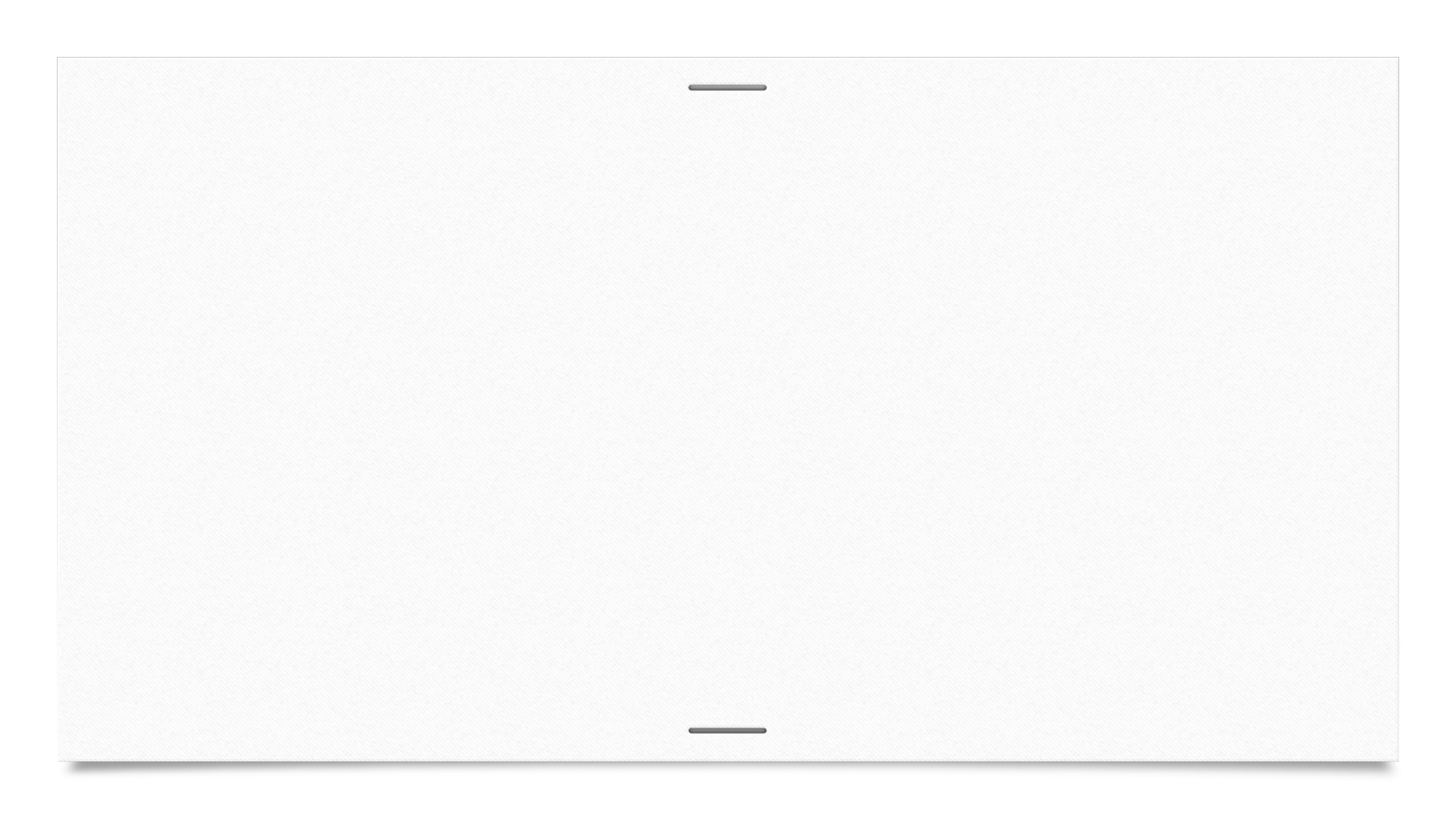 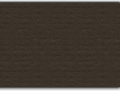 Today…
Learning Intention – We are learning to create our own manifesto.

Success Criteria – 
I can use information from the book to help me create a manifesto.
I can explain and understand what a manifesto is.
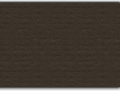 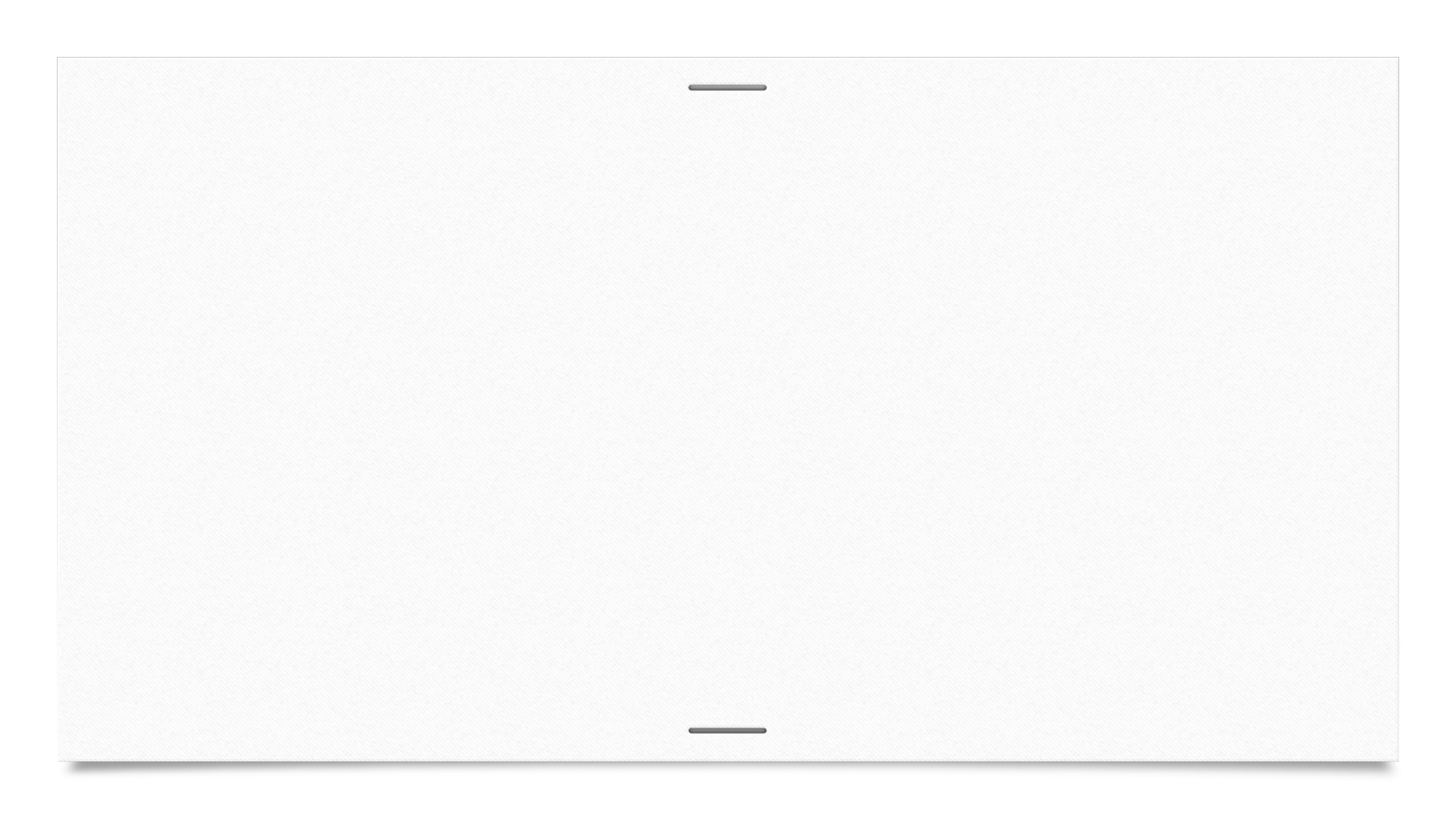 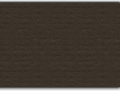 Listen to this video
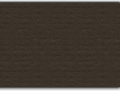 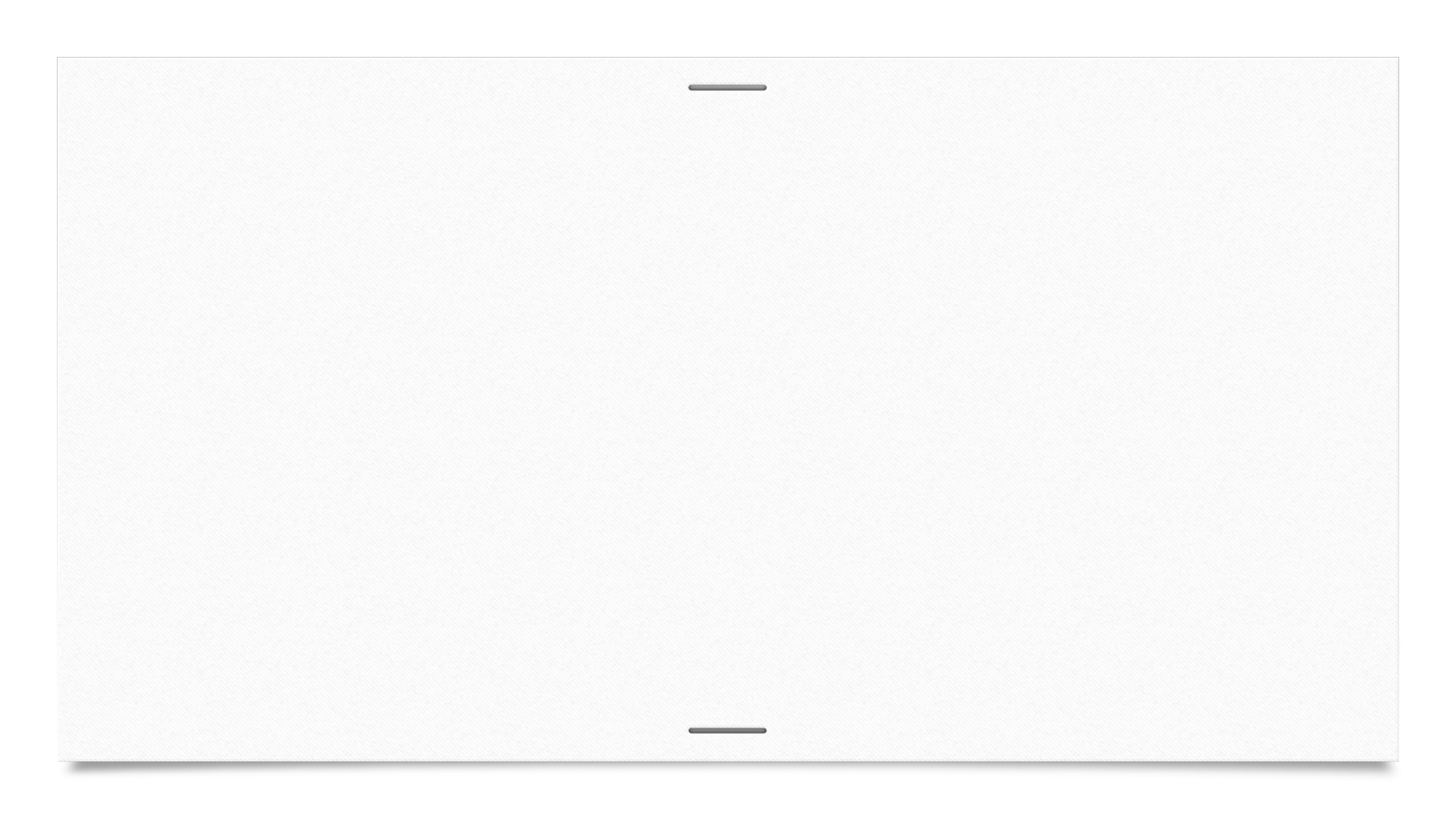 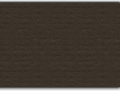 What is a manifesto?
Mrs Crumb is trying to become an MP.

To do this, she needs to get votes from people!

Only the person with the most votes will be voted into the job!

Have a listen again to the policies that Mrs Crumb has!
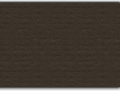 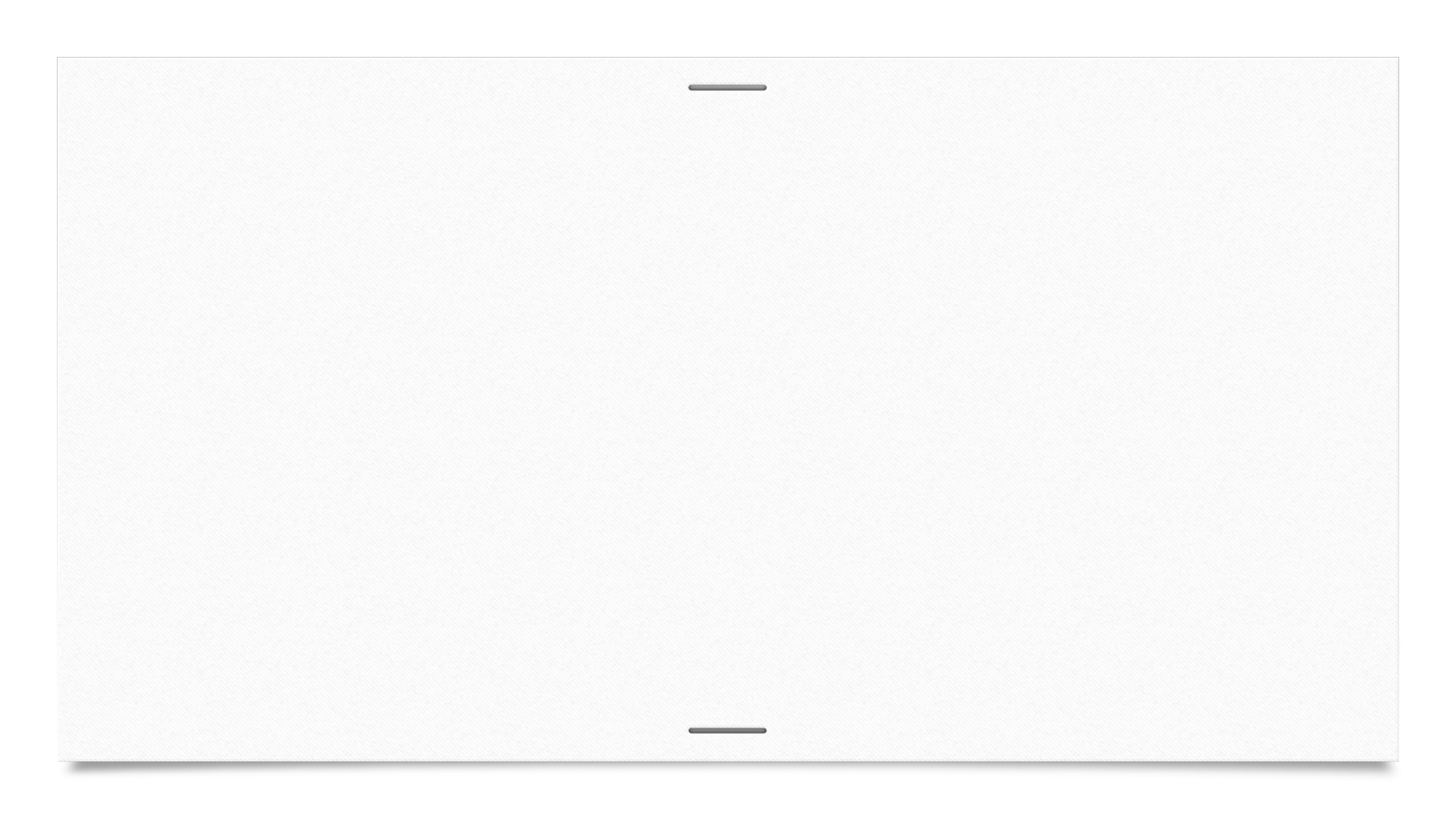 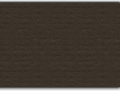 Have a watch of this!
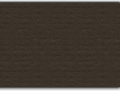 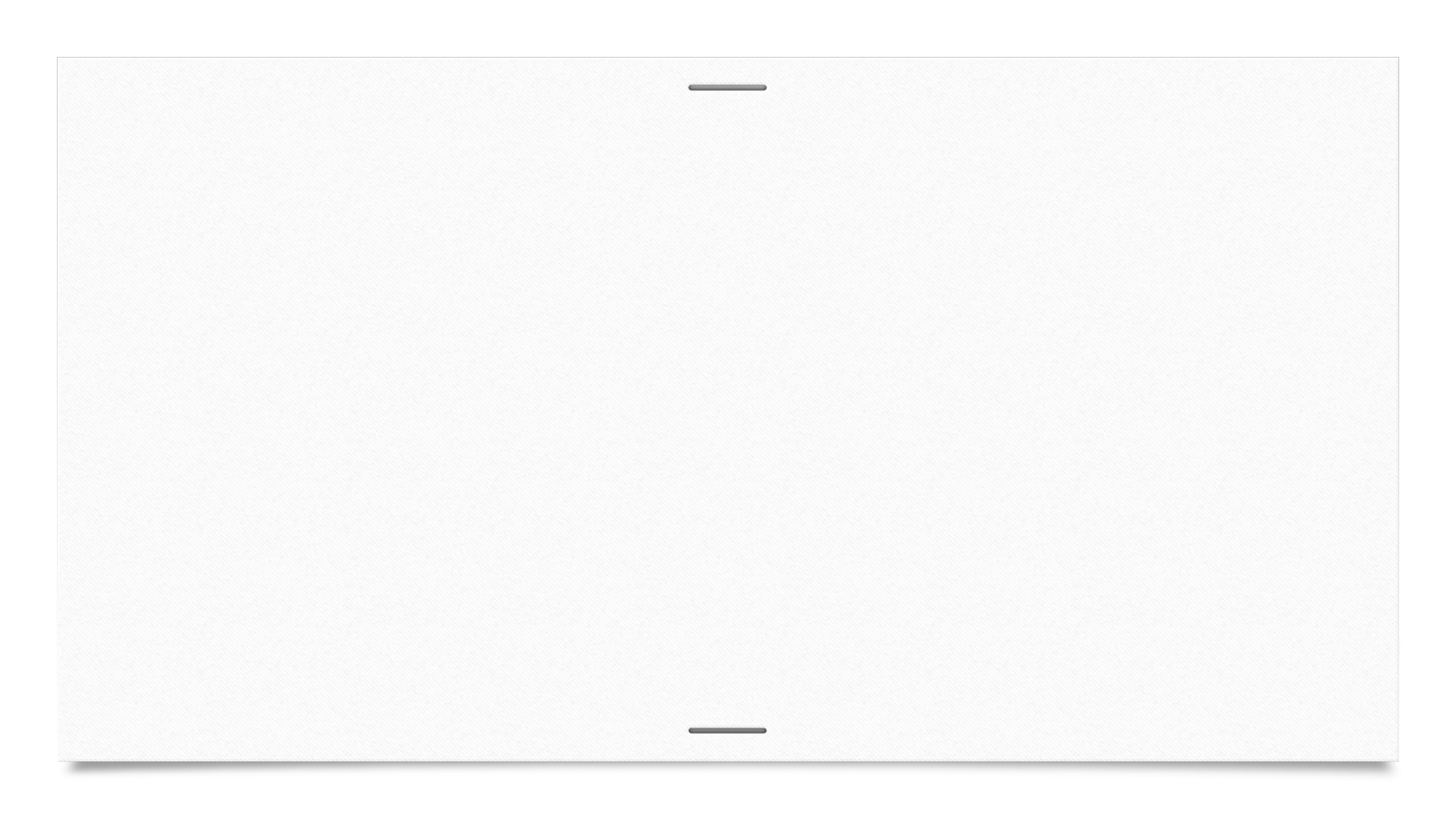 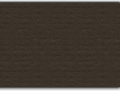 Activity
Firstly,  think about your manifesto. What would you like to change if you were in the Government?

These maybe about school, the environment or anything at all you can think of! Remember, these should appear amazing as this is what people use to decide if they are going to vote for you or not!
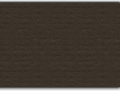 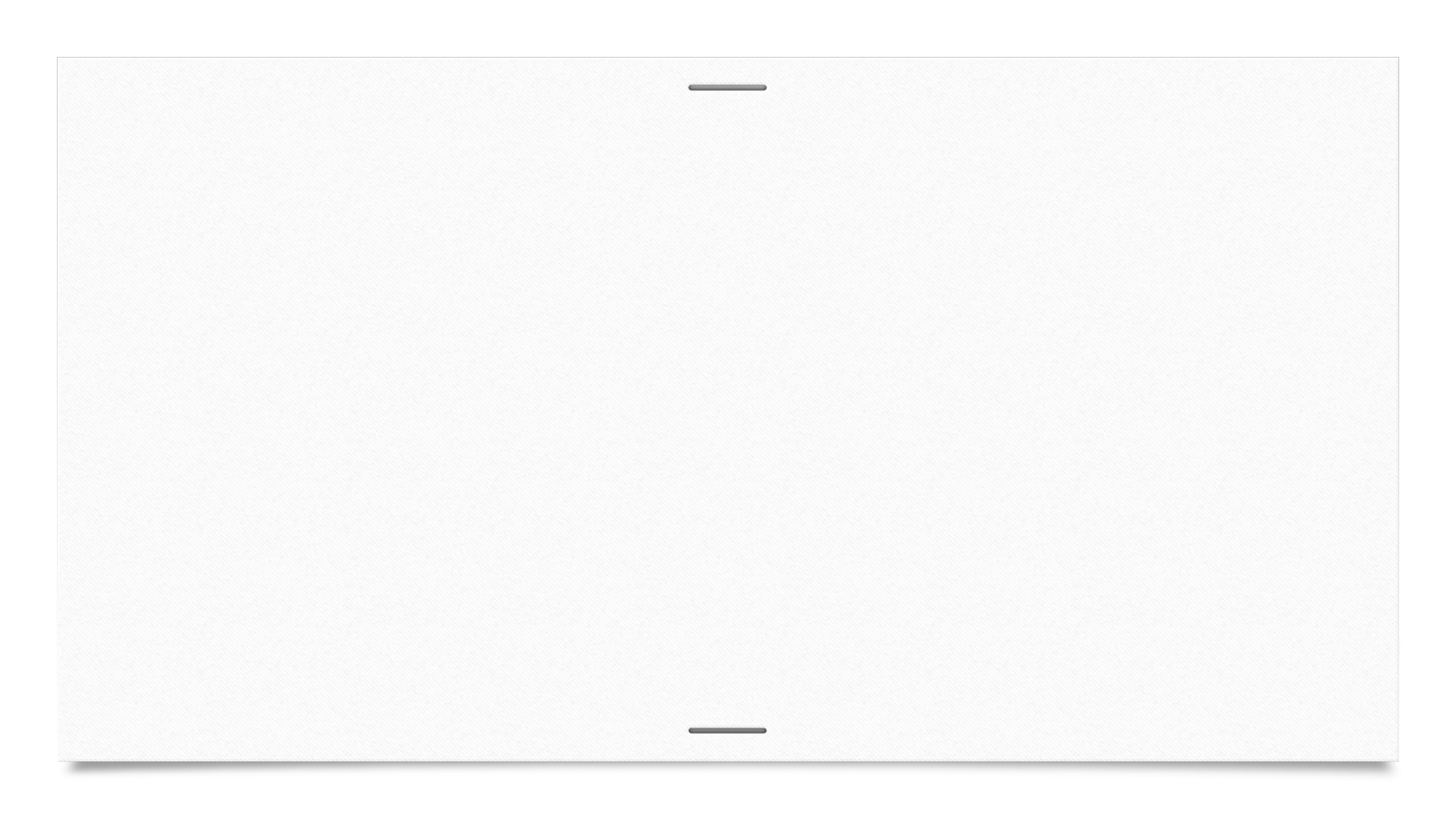 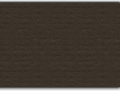 Activity
Create a poster/flyer with your face and your manifesto on it!

This should be bright and colourful!

Then give a speech of your manifesto!

Either read it to someone at home or record it and send your video in to us on email! We would love to see how creative you can be!
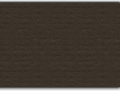